Einfluss der Fruchtfolge auf die Verunkrautung
22.02.2022
B. Pallutt & B. Augustin
1
30. Deutsche Arbeitsbespr. über Fragen der Unkrautbiologie u. -bekämpfung
GLIEDERUNG
Einleitung
Material und Methoden
Ergebnisse
Zusammenfassung u. Schlussfolgerungen
22.02.2022
B. Pallutt & B. Augustin
2
Einleitung
Ausgangspunkt waren Arbeiten im Rahmen des BLE-Projektes „Feldhygiene“
Fruchtfolge war vor Herbizideinführung ein wichtiges Element der Unkrautregulierung (FRYER,1973)
Hohe Effizienz der Herbizidanwendung erlaubte ökonomisch bedingte, einseitige Fruchtfolgen mit hohen Anteilen von Winterungen
Entwicklung der Herbizidresistenzen begrenzt zunehmend einseitige Fruchtfolgegestaltung (vor allem Ackerfuchsschwanz, Windhalm)
22.02.2022
B. Pallutt & B. Augustin
3
Material und Methoden
Literaturrecherche, beruhend auf der Auswertung von Dauerfeldversuchen und langfristigen Erhebungen in Mitteleuropa
z.B.
  Baden Württemberg (1959-1964; 2011-2016)
  Soester Börde (Brückner,1958)
  Schleswig Holstein (Menck,1968)
  Thüringen (1975-1990)
  Sachsen (1985-2001)
22.02.2022
B. Pallutt & B. Augustin
4
Tabelle 1:
Einfluss der Fruchtfolge auf die Verunkrautung (Pfl. bzw. Triebe je m² in Getreide ohne chem. Unkrautbekämpfung)Kötschau 1975 und 1982
22.02.2022
B. Pallutt & B. Augustin
5
Einfluss von Fruchtfolge, Bodenbearbeitung und Herbizidanwendung auf den Unkrautauflauf in WintergetreideGlaubitz, 6.-8. Versuchsjahr
Tabelle 2:
22.02.2022
B. Pallutt & B. Augustin
6
Einfluss von Fruchtfolge, Bodenbearbeitung und Herbizidanwendung auf die Entwicklung des Besatzes mit Klettenlabkraut (Pfl./m2)Glaubitz 1994-2001
Abb. 1:
22.02.2022
B. Pallutt & B. Augustin
7
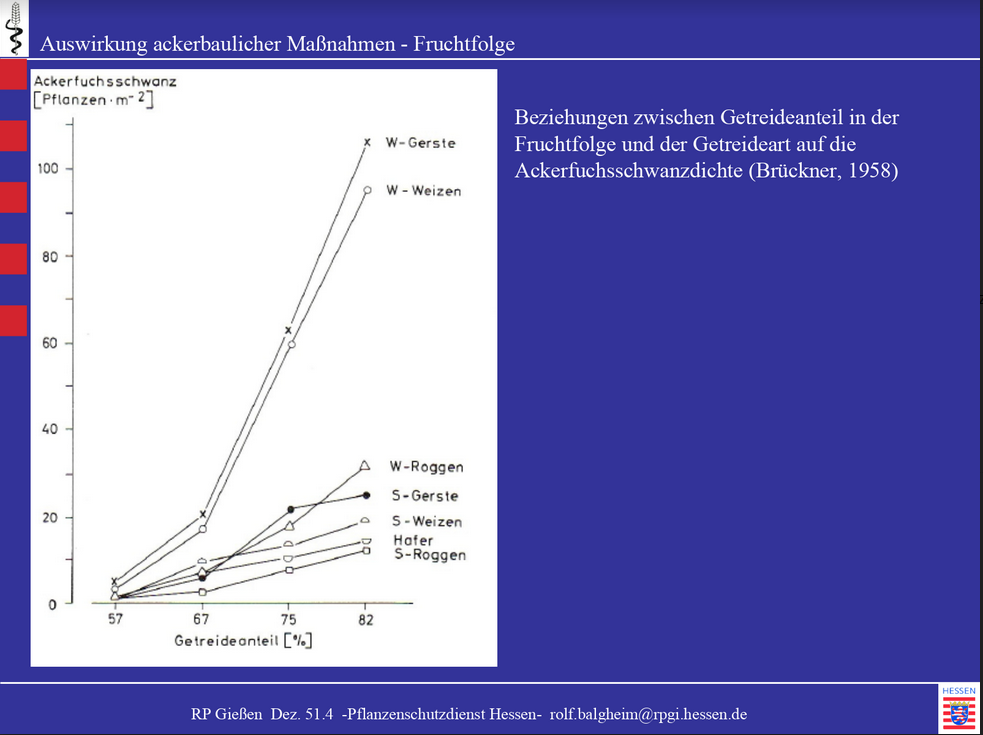 Ackerfuchsschwanzdichte (Pfl./m²) in Abhängigkeit von Getreideanteil und Getreideart (Brückner, 1958)
Abb. 2:
22.02.2022
B. Pallutt & B. Augustin
8
Einfluss des Getreideanteils auf den Ackerfuchsschwanzbesatz (Pfl./ha)Brückner 1958
Tabelle 3:
22.02.2022
B. Pallutt & B. Augustin
9
Einfluss von Vorfrucht und Bodenbearbeitung auf den Besatz von Ackerfuchsschwanz (Pfl./m²) in WinterweizenAdenstedt, 1997 und 1998
Tabelle 4:
22.02.2022
B. Pallutt & B. Augustin
10
Einfluss von Fruchtfolge, Bodenbearbeitung und Herbizidanwendung auf Auflauf und Wachstum von WindhalmGlaubitz, Mittel 1994 – 2001 von Weizen, Roggen und Triticale
Tabelle 5:
22.02.2022
B. Pallutt & B. Augustin
11
Einfluss von Vorfrucht, Bodenbearbeitung und Herbizidanwendung auf Auflauf und Wachstum von Windhalm in GetreideGlaubitz 1997, viertes Versuchsjahr
Tabelle 6:
22.02.2022
B. Pallutt & B. Augustin
12
Einfluss der Fruchtfolge auf den Besatz mit Flughafer (Pfl. je 10 m²)Rademacher et al. 1964
Tabelle 7:
22.02.2022
B. Pallutt & B. Augustin
13
Zusammenfassung und Schlussfolgerungen
Einseitige, winterungs- bzw. getreidedominierende Fruchtfolgen, die nur durch intensive Anwendung von   Pflanzenschutzmitteln (vor allem Herbizide) zu ermöglichen sind, führen  zu Unkrautpopulationen mit schwer bekämpfbaren, häufig herbizidresistenten Arten    (hauptsächlich Ackerfuchsschwanz und Windhalm)
22.02.2022
B. Pallutt & B. Augustin
14
Zusammenfassung und Schlussfolgerungen
Die Erfüllung der gesellschaftliche Forderung zur Halbierung des Pflanzenschutzmittel- und damit auch   Herbizidverbrauches (Abschlussbericht "Zukunft Landwirtschaft" 2021) und die Lösung der bestehenden Verunkrautungsprobleme erfordern ausgewogene Fruchtfolgen mit angemessenem Anteil von Winterungen/Sommerungen und Halmfrüchten/Blattfrüchten. Die konkrete Gestaltung ist standortangepasst und betriebsspezifisch vorzunehmen.
22.02.2022
B. Pallutt & B. Augustin
15
VIELEN DANK FÜR IHRE AUFMERKSAMKEIT
Landeanflug 
Ffm
2011
22.02.2022
B. Pallutt & B. Augustin
16